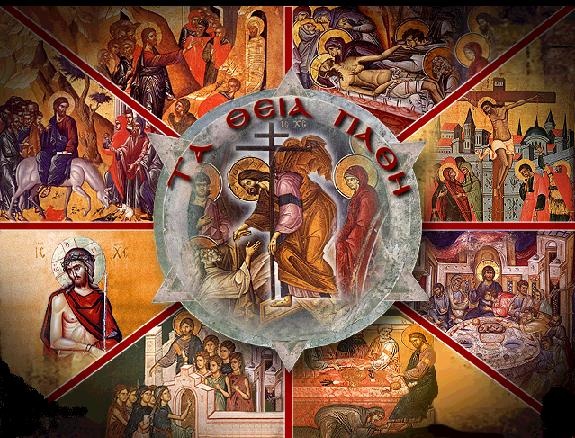 Η Αγία και Μεγάλη Εβδομάδα
Το Σάββατο του Λαζάρου
Η ανάσταση του Λαζάρου

Ο Χριστός ανέστησε το φίλο του Λάζαρο τέσσερις μέρες αφού πέθανε.
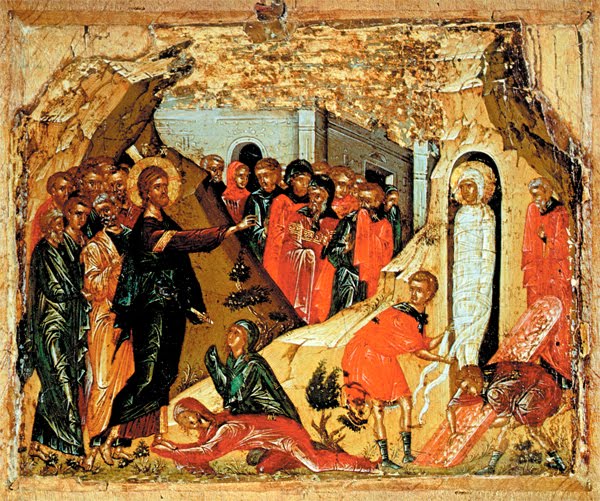 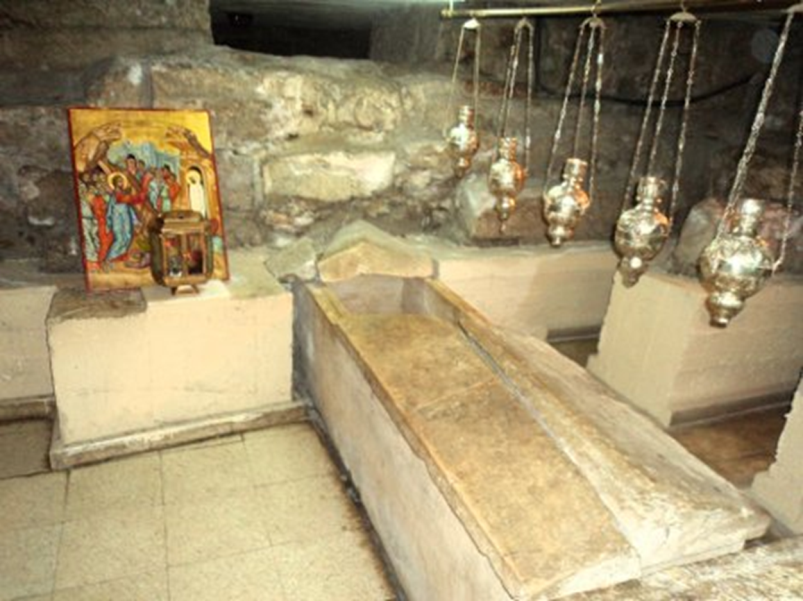 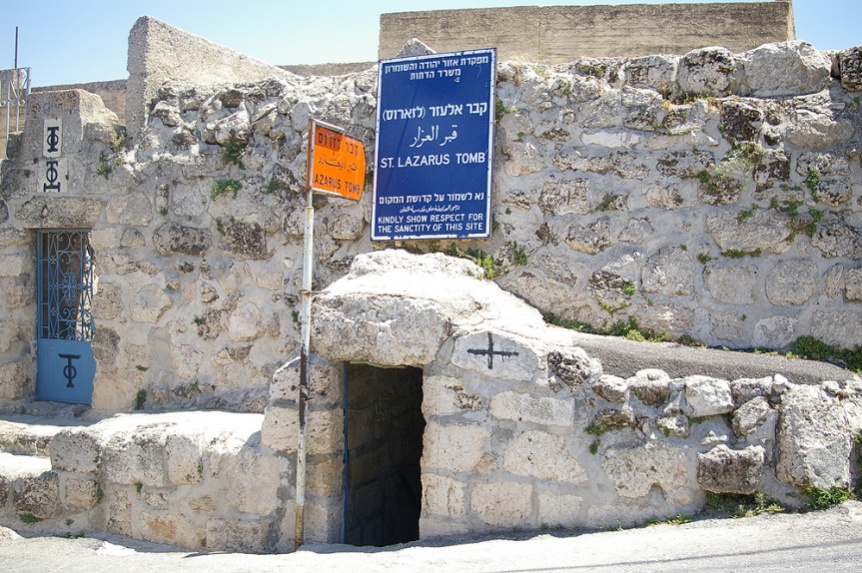 O τάφος του Αγίου Λαζάρου   στη Βηθανία.
Ο δεύτερος τάφος του Αγίου Λαζάρου στην Λάρνακα.
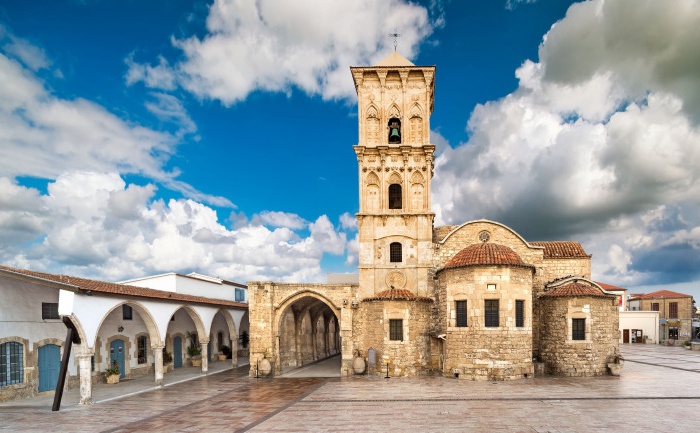 Η εκκλησία του Αγίου Λαζάρου στην Λάρνακα.
Κυριακή των Βαΐων
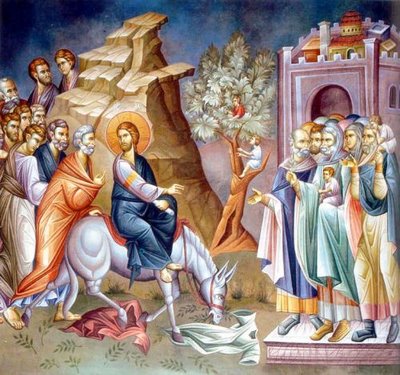 Ο Χριστός          μπαίνει στα            Ιεροσόλυμα.
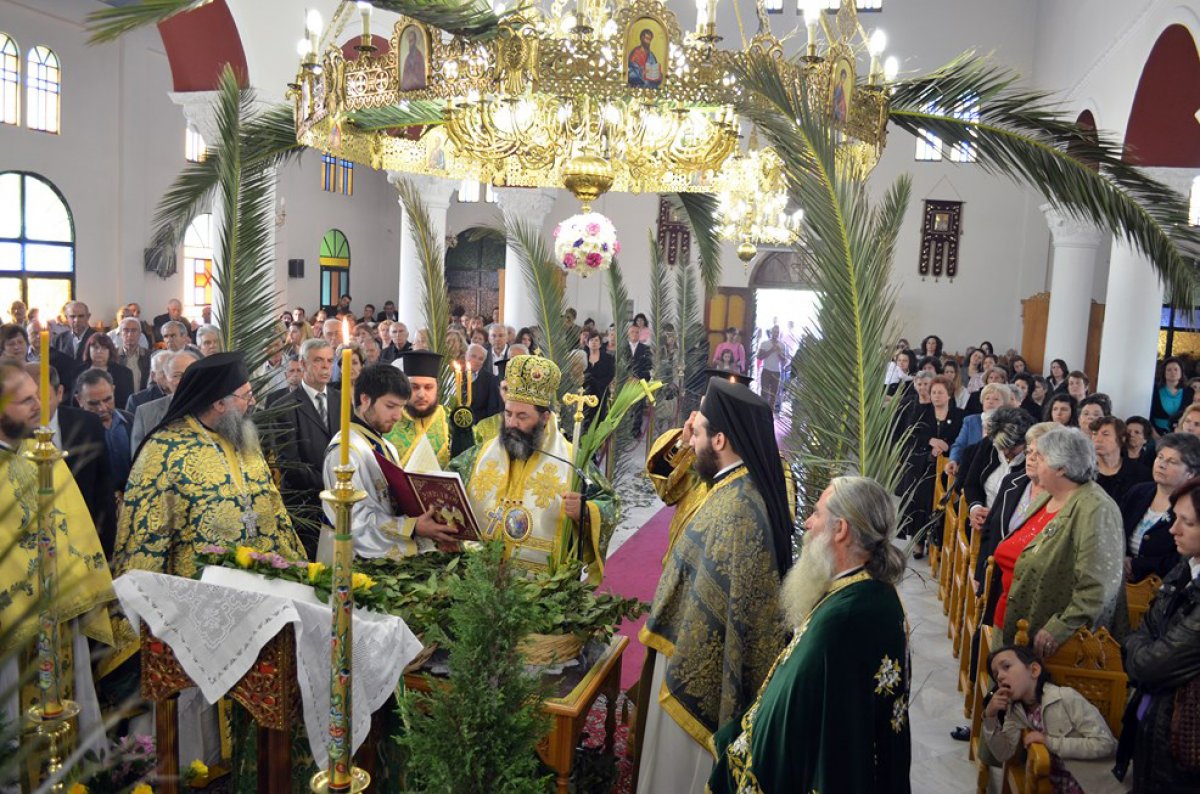 Η εκκλησία στολίζεται με βάγια, δηλαδή με κλαδιά φοίνικα ή δάφνης.
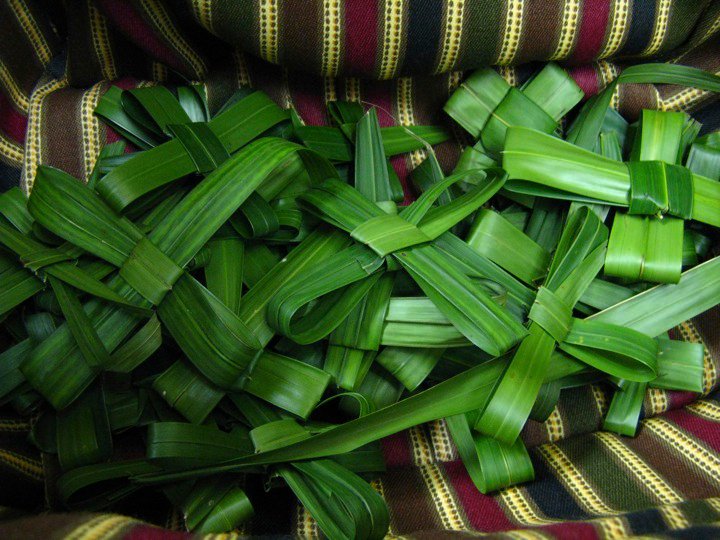 Ο ιερέας δίνει ένα σταυρό από φοίνικα σε κάθε χριστιανό.
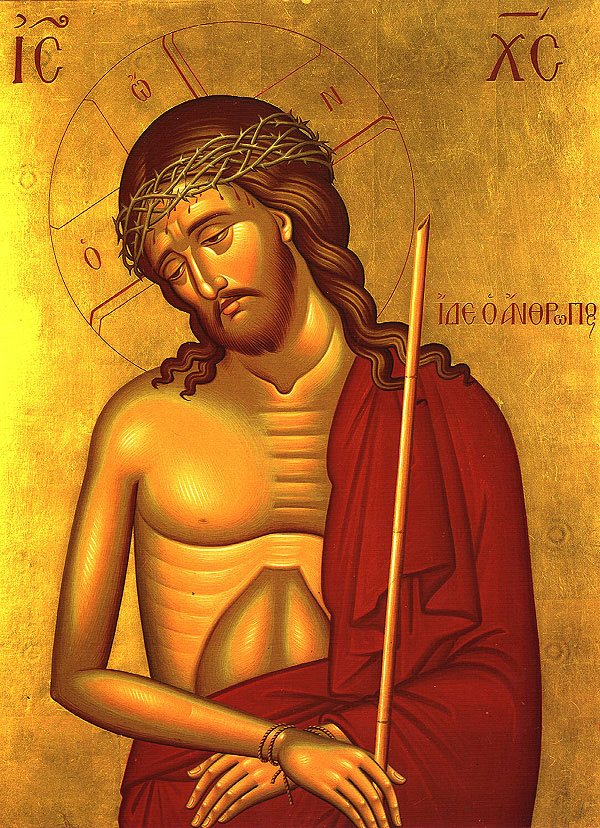 Ο νυμφίος
Το βράδυ της Κυριακής των Βαΐων στις εκκλησίες μας ο Χριστός στέκει ταπεινωμένος, έτοιμος να θυσιαστεί για μας.
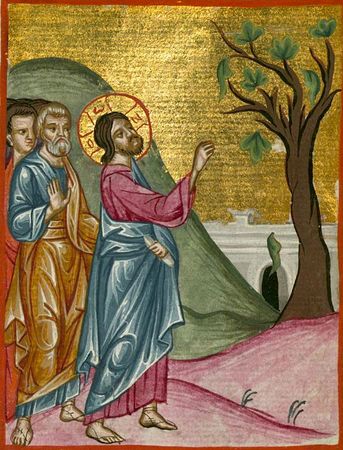 Η παραβολή της άκαρπης συκιάς


     Ο άγιος Ιωσήφ ο Πάγκαλος
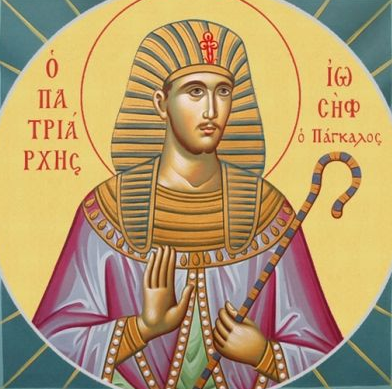 Μεγάλη  Δευτέρα
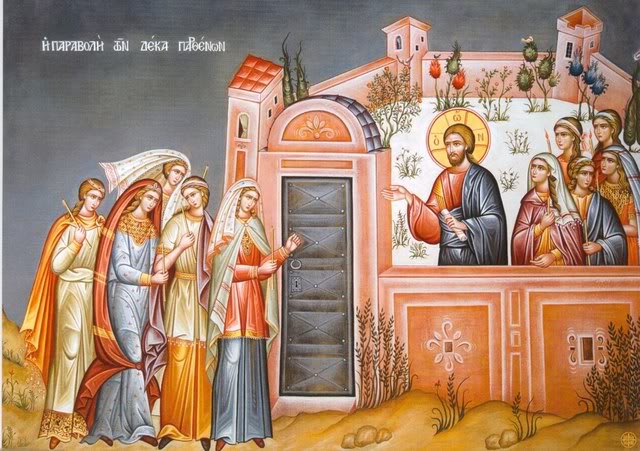 Η παραβολή των δέκα παρθένων
Μεγάλη Τρίτη
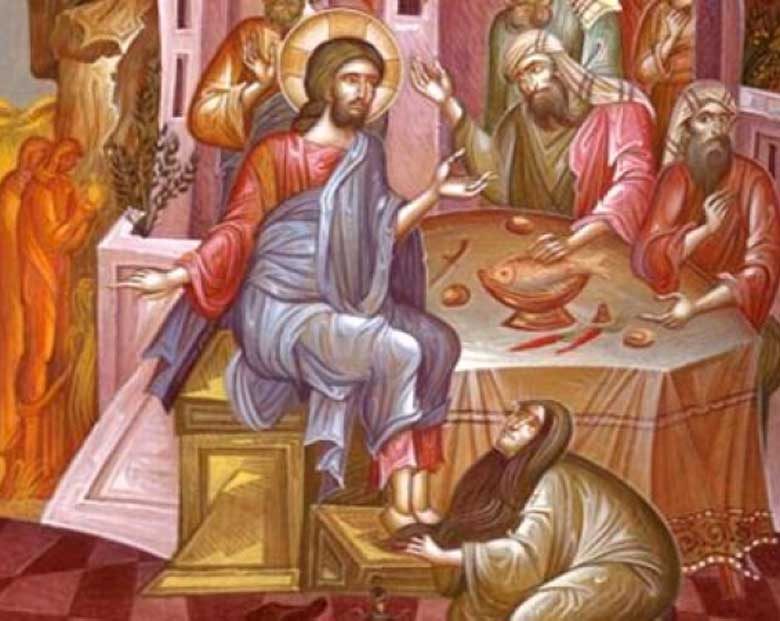 Η αμαρτωλή γυναίκα
πλένει τα πόδια του Χριστού με ακριβά μύρα..
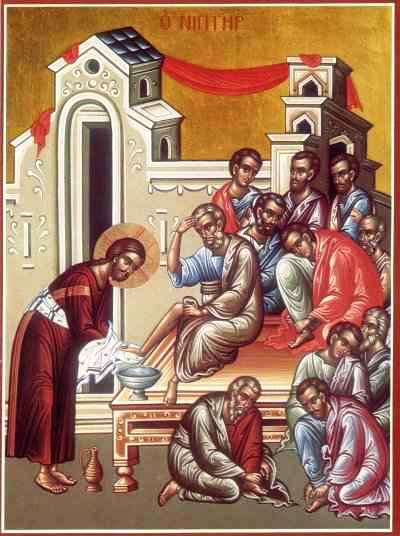 Μεγάλη Τετάρτη
Ο Χριστός πλένει τα πόδια των μαθητών του.
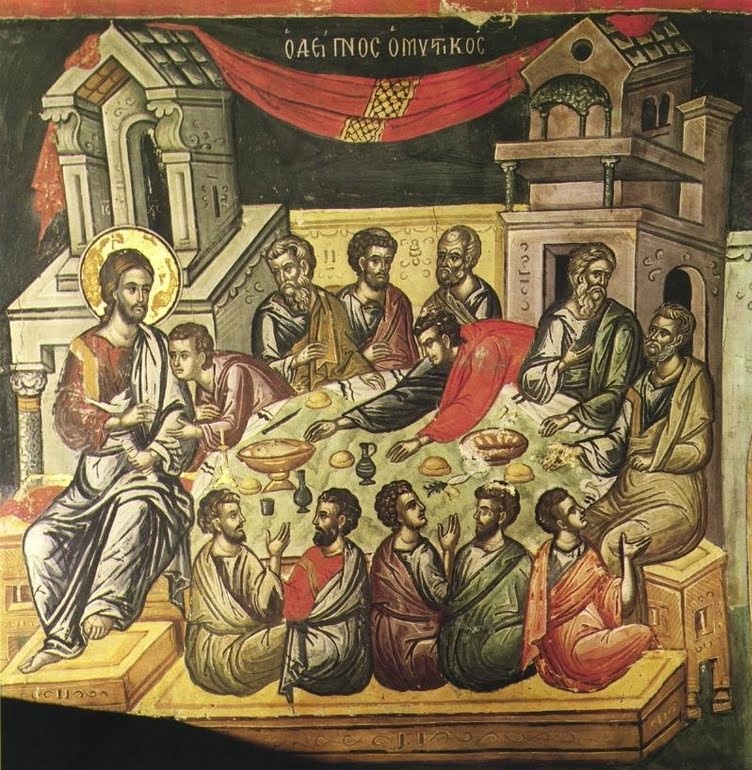 Μεγάλη Πέμπτη
Ο Μυστικός   Δείπνος
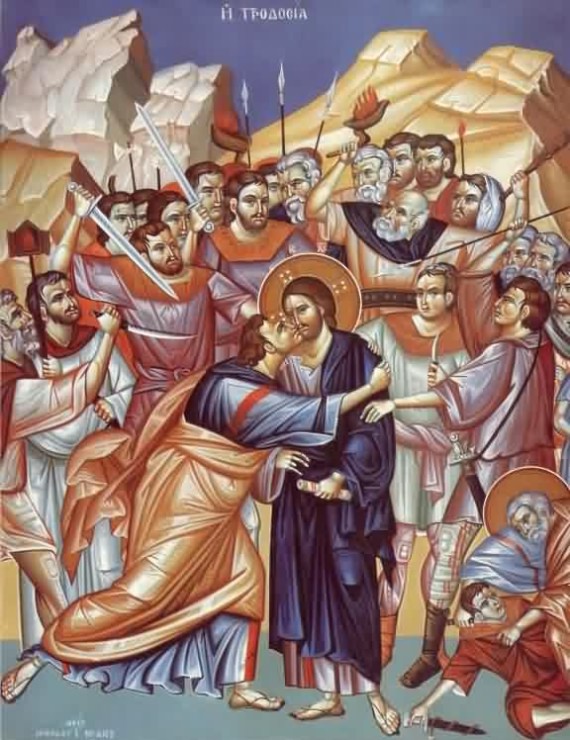 Η προδοσία του Ιούδα
Η δίκη του Χριστού
Η μαστίγωση και η πορεία προς το Γολγοθά
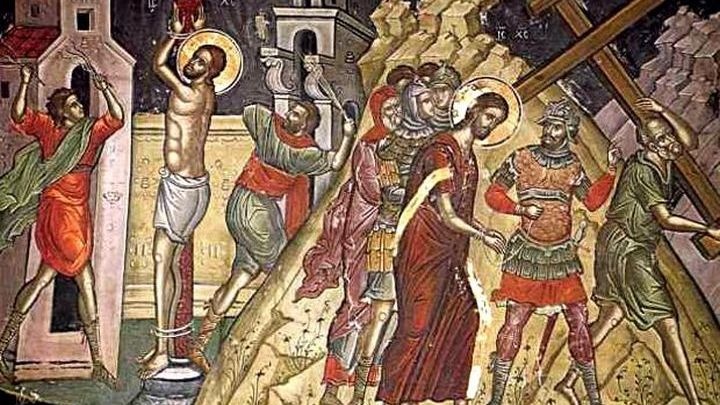 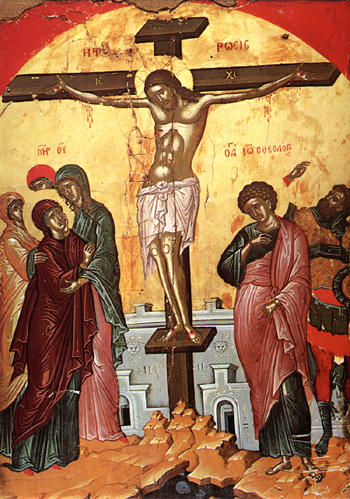 Η Σταύρωση
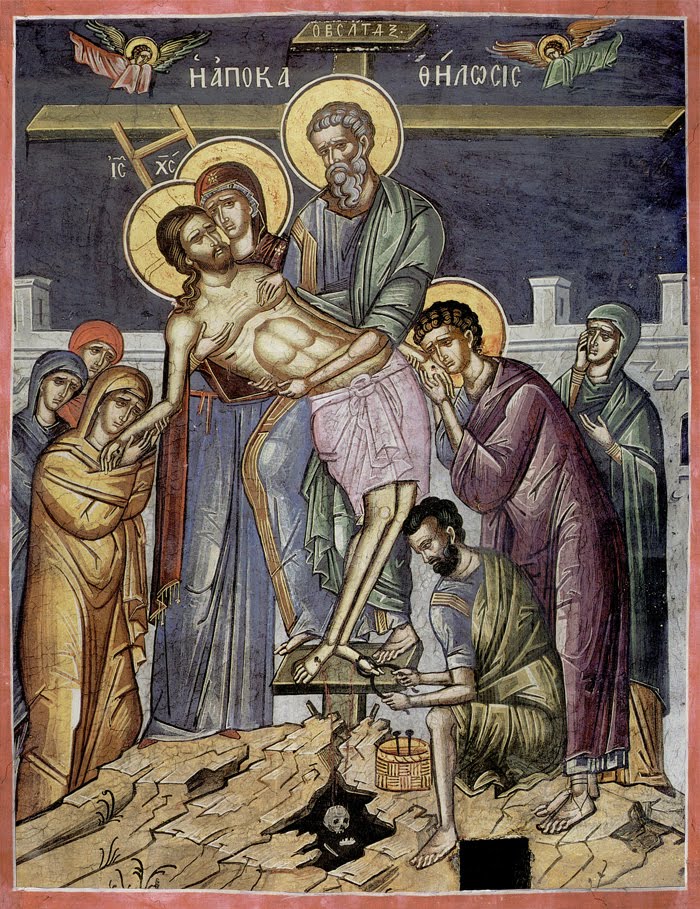 Μεγάλη Παρασκευή
Η αποκαθήλωση

Ο Ιωσήφ και ο Νικόδημος κατεβάζουν τον Χριστό από τον σταυρό.
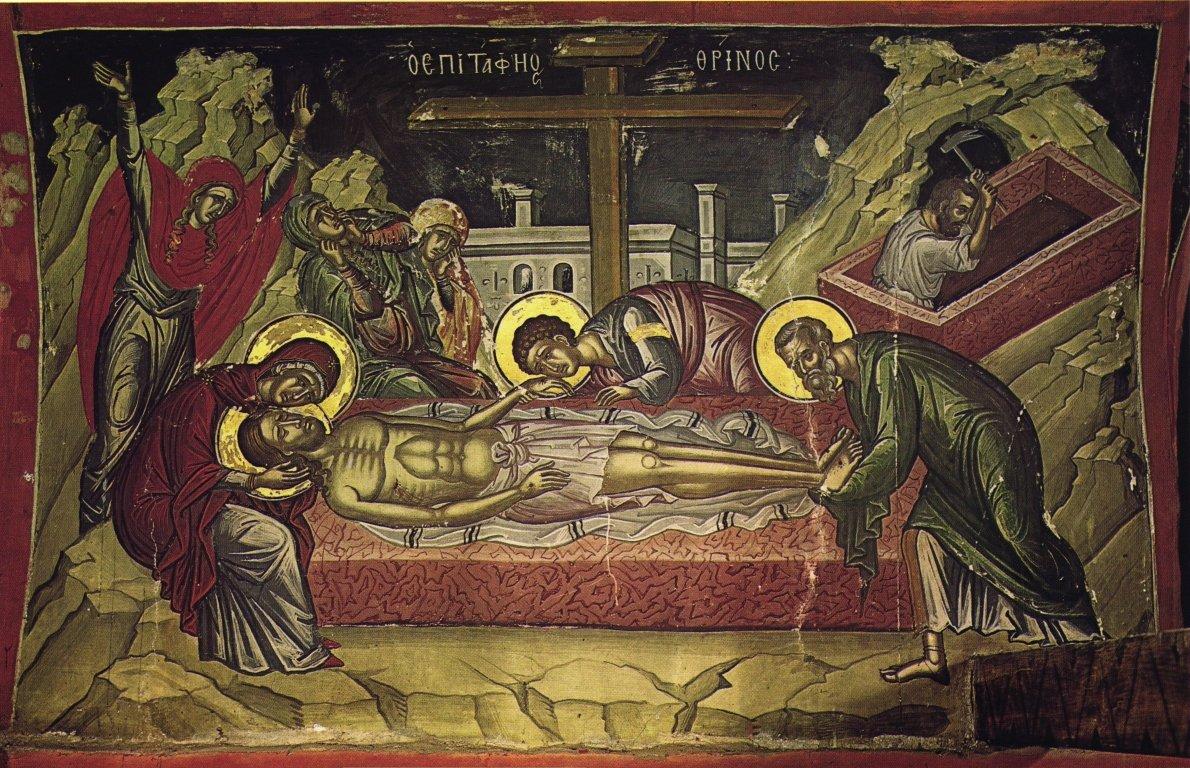 Ο επιτάφιος θρήνος
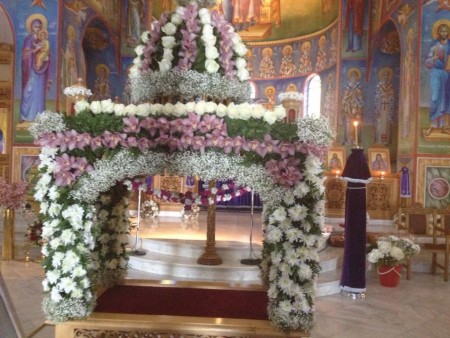 O επιτάφιος
Μεγάλο Σάββατο, πρωίΗ τελετή αφής του Αγίου Φωτός στον Πανάγιο Τάφο
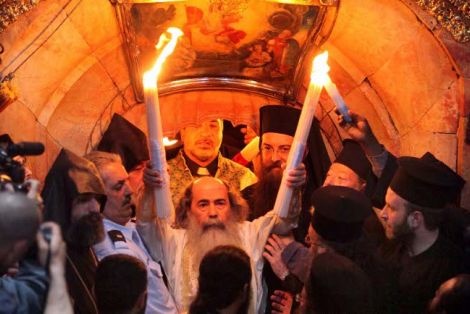 Η αφή του Αγίου Φωτός στον Πανάγιο τάφο
Μεγάλο Σάββατο, μεσάνυχταΗ Ανάσταση
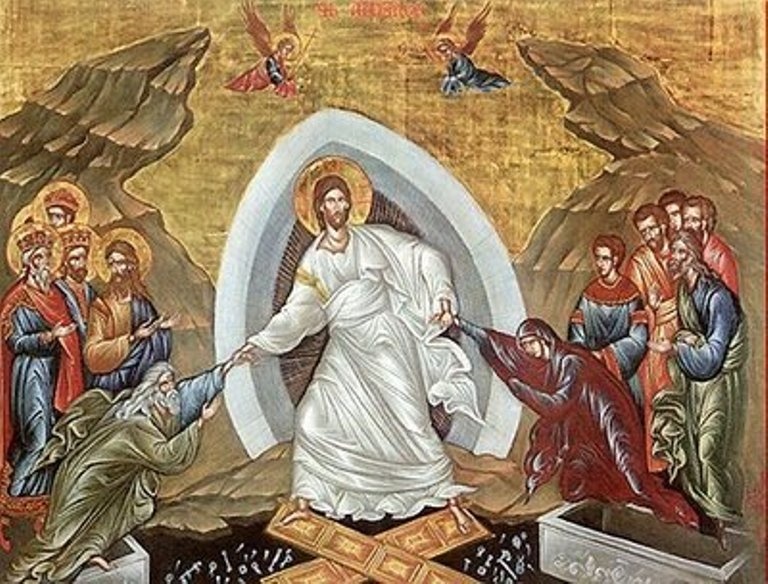 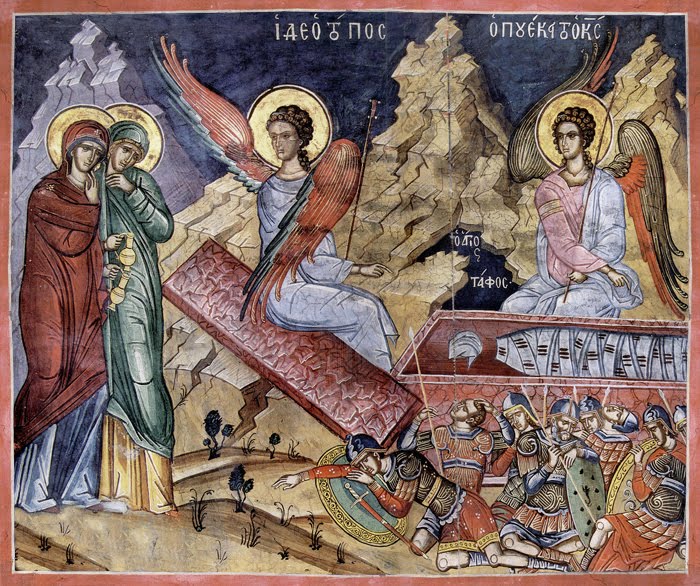 Οι μυροφόρες στον τάφο του Ιησού
Χριστός Ανέστη – Αληθώς Ανέστη
Χριστός Aνέστη εκ νεκρών,
      Θανάτω Θάνατον πατήσας, 
     και τοις εν τοις μνήμασι ζωήν, χαρισάμενος.
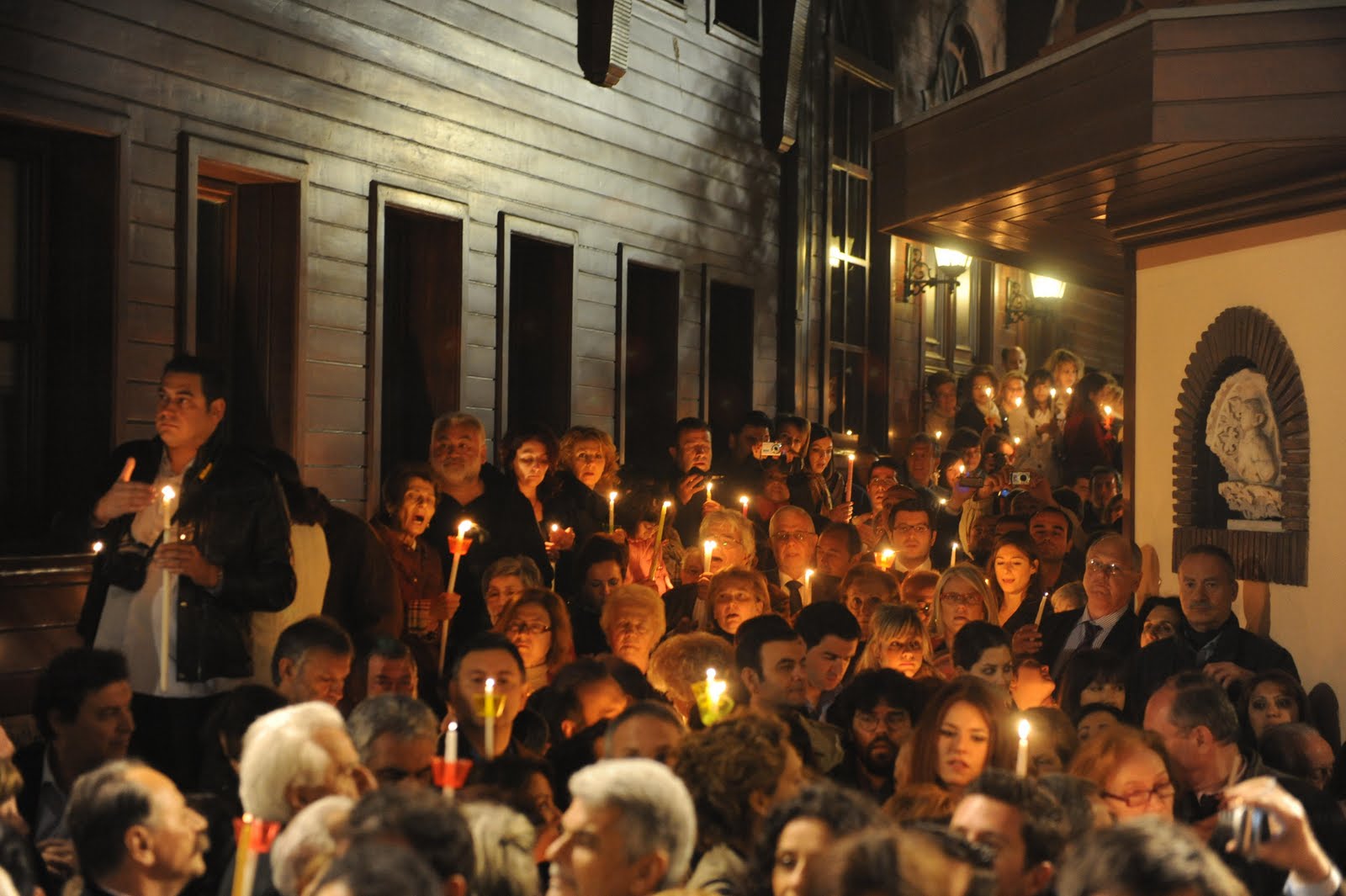 Κυριακή του Πάσχα στην Ελλάδα
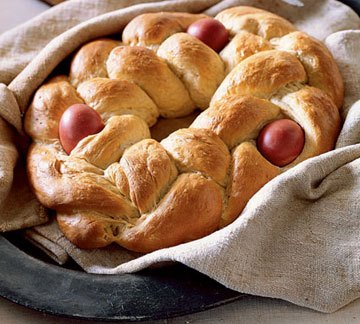 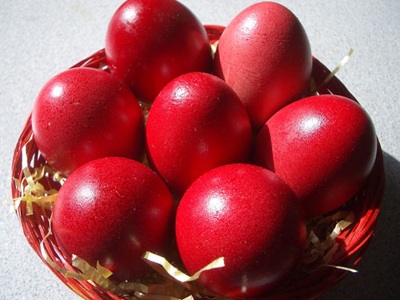 Τσουρέκι		          Μαγειρίτσα                      Κόκκινα αβγά
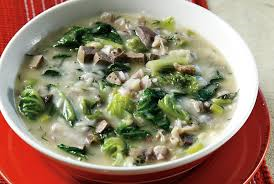 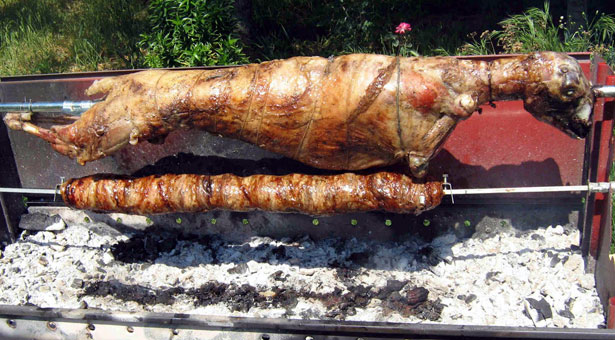 Ο οβελίας, ολόκληρο αρνί στη σούβλα, και το κοκορέτσι
Κυριακή του Πάσχα στην Κύπρο
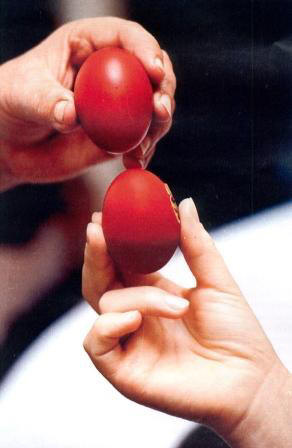 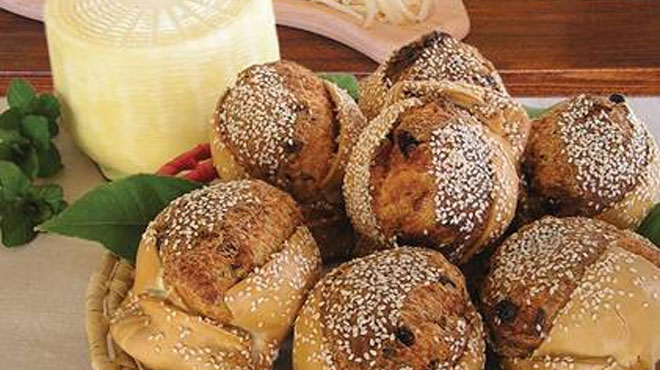 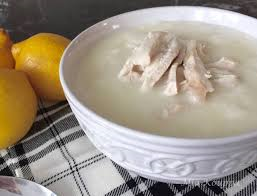 Φλαούνες και ψωμιά                Σούπα αβγολέμονο      Κόκκινα αβγά
							       


  Ψωμιά
       και
 φλαούνες				  
   Σούβλα
					     Σούβλα
Κόκκινα αβγά
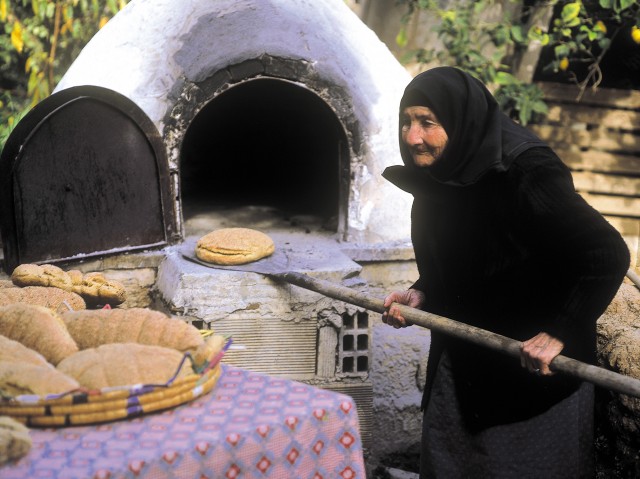 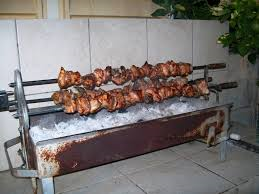